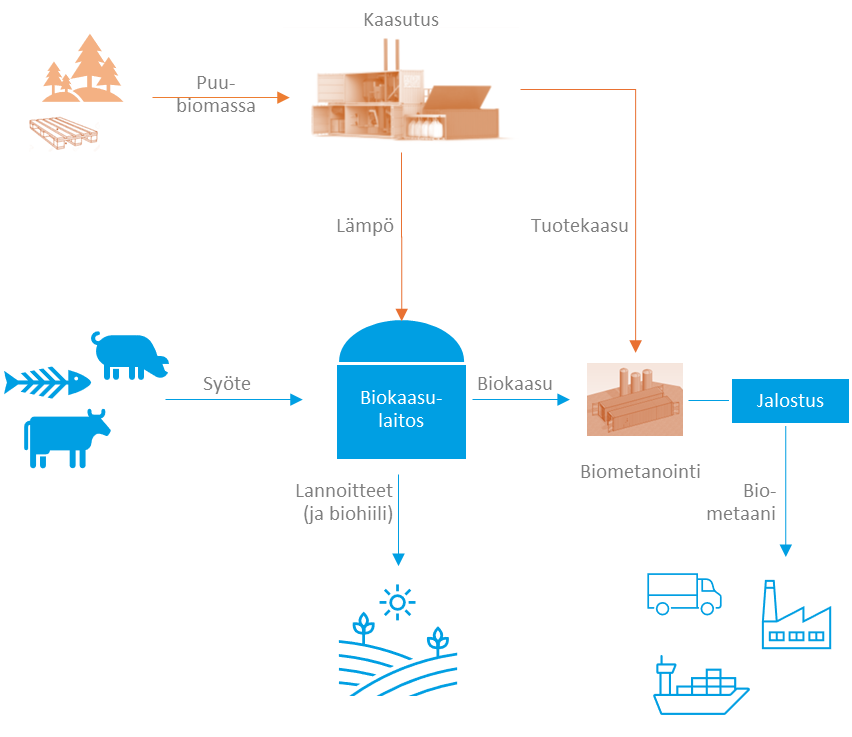 Pyrolysointi ja kaasutus
Synteesikaasu
Biohiili
Biojäte- ja sivuvirrat